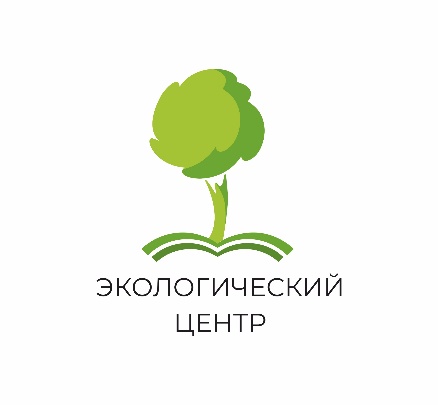 ДОПОЛНИТЕЛЬНОЕ ОБРАЗОВАНИЕ ДЕТЕЙ В ПЕРМСКОМ КРАЕ. 
ЕСТЕСТВЕННОНАУЧНАЯ НАПРАВЛЕННОСТЬ
КРАЕВОЙ РЕСУРСНЫЙ ЦЕНТР 
ОТДЕЛЕНИЕ ДОПОЛНИТЕЛЬНОГО ОБРАЗОВАНИЯ ДЕТЕЙ
«ЭКОЛОГИЧЕСКИЙ ЦЕНТР»  - 
СТРУКТУРНОЕ ПОДРАЗДЕЛЕНИЕ ГБПОУ ПЕРМСКИЙ АГРОПРОМЫШЕННЫЙ ТЕХНИКУМ
г. Пермь, ул. Карпинского, 79
8(342)280 11 20, 89519427207
region_olimp@mail.ru 
https://vk.com/eko_odod, http://kebc.papt59.ru
Основная деятельность как  ресурсного центра  естественнонаучного творчества (существует с 1941 года):
-Реализация ДООП естественнонаучной, художественной и социально-педагогической направленностей; 
-Организация массовых мероприятий для обучающихся Пермского края и обеспечение участия победителей во Всероссийских этапах мероприятий
-Повышение профессионального уровня педагогических работников Пермского края
-Издание методической продукции
-Информационное сопровождение деятельности
Краевая заочная школа естественно-математических наук (является структурной частью ОДОД «Экологический центр»), существует с 1992 года.
Структура КЗШЕМН: 
- Экологический отдел : отделения «Экологи-исследователи», «Экологи-флористы»
- Естественнонаучный отдел : отделения «Биология», «География», «Математика», «Физика», «Химия»
Численность обучающихся, занимающихся по программам ЕСТЕСТВЕННОНАУЧНОЙ
направленности 
(всего по Пермскому краю, чел.)
 10 033
«КОЛИЧЕСТВО ОБЪЕДИНЕНИЙ ЕСТЕСТВЕННОНАУЧНОЙ НАПРАВЛЕННОСТИ» 
(всего по Пермскому краю, чел.)
554
ОСНОВНЫЕ МЕХАНИЗМЫ РЕАЛИЗАЦИИ
заочная и заочная с применением дистанционных технологий формы обучения,
учебные сессии
интернет-проекты, олимпиады, игры,
учебно-тренировочные сборы,
мастер-классы,
конкурсы проектов,
конференции.
В краевых мероприятиях, организуемых отделением дополнительного образования детей «Экологический центр» в соответствии с ГЗ, приняли участие 
2570 человек:
- исследовательская деятельность – 1243 чел.
социально-значимая, общественная деятельность – 871 чел. 
 интернет-проекты – 456 чел.
1700 обучающихся в КЗШЕМН из 44 территорий Пермского края.

17 педагогов ДО, 1 доктор наук, 5 кандидатов наук, 1 Заслуженный учитель РФ.
РАЗВИТИЕ ФЕДЕРАЛЬНОЙ СЕТИ ДОПОЛНИТЕЛЬНОГО ОБРАЗОВАНИЯ «ЭКОСТАНЦИЯ» (ФДЭБЦ)
Основные НАПРАВЛЕНИЯ РАБОТЫ:
РЕАЛИЗАЦИЯ ДООП ПО ПРОФИЛЬНЫМ НАПРАВЛЕНИЯМ ЭКОСТАНЦИИ:
-БИО
-ПРОЕКТИРОВАНИЕ
РЕЗУЛЬТАТИВНОСТЬ
456 обучающихся – участники региональных конкурсных мероприятий, в том числе 26 победителей и 46 призёров.
3 обучающихся – участники федеральных конкурсных мероприятий, в том числе 2 победителя и 1 призёр.
[Speaker Notes: БЫЛО / ЕСТЬ НА ДАННЫЙ МОМЕНТ]
С 2021 года одно из направлений работы Экологического центра – 
РЕСУРСНЫЙ ЦЕНТР РАЗВИТИЯ КОМПЕТЕНЦИЙ 
ЗДОРОВЬЕОРИЕНТИРОВАННОГО ПОВЕДЕНИЯ ДЕТЕЙ И МОЛОДЁЖИ ПЕРМСКОГО КРАЯ
Цели и задачи: 
Организация и проведение событий для детей и молодежи по пропаганде ЗОЖ и здоровьеориентированного поведения, а также методическое, организационное и информационное сопровождение мероприятий, направленных на создание положительного контента среди молодежи, формирование образа позитивного (здорового) будущего у детей, сопровождение пропагандистской деятельности педагогических работников

Системная работа с детскими и молодежными объединениями, занимающимися пропагандой ЗОЖ
Основная деятельность как РЦ:
- Проведение мероприятий по сопровождению детских и молодёжных объединений, занимающихся пропагандой здорового образа жизни;
-Информационное сопровождение деятельности;
-Подготовка, издание и тиражирование методических и дидактических материалов
-Отправка делегаций от Пермского края на межрегиональные и всероссийские слёты, конкурсы, конференции, форумы
Проведение региональных мероприятий ресурсного центра
Проведение итогового фестиваля здоровья и лучших практик здоровьесбережения
Привлечение специалистов (экспертов, членов жюри, спикеров) для проведения мероприятий и конкурсов
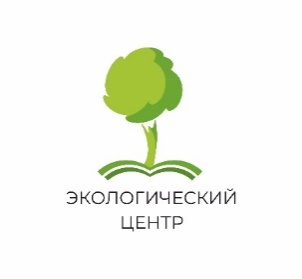 ВЫЯВЛЕНИЕ, РАЗВИТИЕ И ПОДДЕРЖКА ОДАРЕННЫХ ДЕТЕЙ ПЕРМСКОГО КРАЯ
РАЗВИТИЕ
-краевые слеты (школьных лесничеств, лидеров экологического движения Пермского края)
-учебно-тренировочные сборы для участия в краевых олимпиадах
-тьюторское сопровождение участников краевых и федеральных конкурсов и проектов
-образовательные события позволяют общаться, сотрудничать со специалистами природоохранных ведомств, принимать участие в проектах экологических организаций .
ПОДДЕРЖКА
-Победители и призеры краевых олимпиад получают дополнительные баллы к ЕГЭ при поступлении в ВУЗы
Целевое обучение по программам социальных партнеров
Участники конкурсов становятся кандидатами на получение премии Губернатора – Гордость Пермского края
Участие в новогодних ёлках
ВЫЯВЛЕНИЕ
-краевые конкурсные мероприятия и образовательные события (не менее 30 в год)
-краевые олимпиады (по предметам лесоведение, сельское хозяйство, медицина)
-интернет-проекты
[Speaker Notes: БЫЛО / ЕСТЬ НА ДАННЫЙ МОМЕНТ]